Introduction to Litigation
Created for Paralegal Training, Namati Sierra Leone
What is litigation?
A controversy before a court or a "lawsuit" is commonly referred to as “litigation”. If it is not settled by agreement between the parties it would eventually be heard and decided by a judge or jury in a court. 
Litigation is one way that people and companies resolve disputes.
The term "litigation" is sometimes used to distinguish lawsuits from “alternate dispute resolution” methods such as:
"arbitration” - a private arbitrator would make the decision
“mediation” - a type of structured meeting with the parties and an independent third party who works to help them fashion an agreement among themselves.
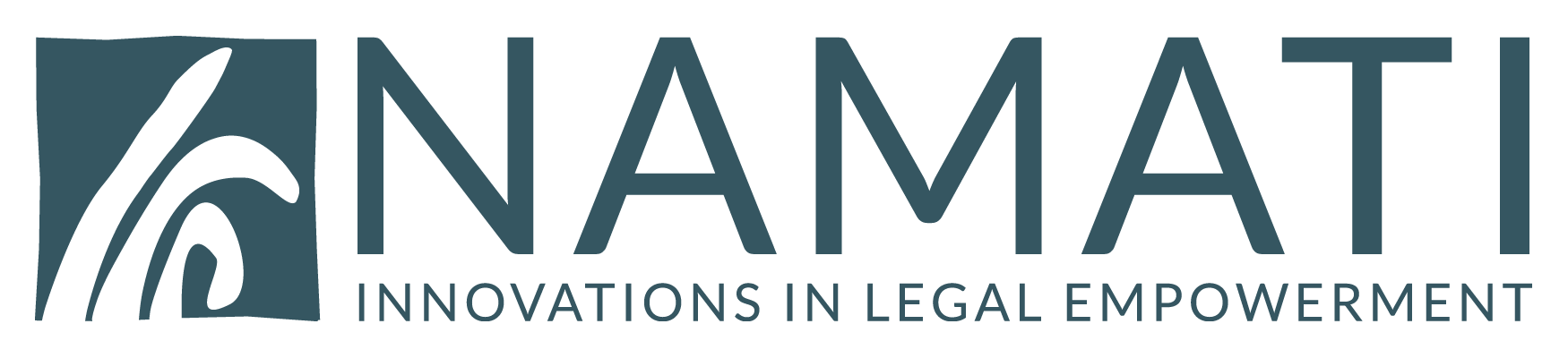 What is litigation? Cont.
A dispute is ‘in litigation' (or being 'litigated') when it has become the subject of a formal court action or law suit (duhaime.org)
A lawsuit, or "suit in law", is a civil action brought before a court of law in which a plaintiff, a party who claims to have suffered injury/loss/damage from a defendant's actions, seeks a legal or equitable remedy 
The defendant is required to respond to the plaintiff's complaint. If the plaintiff is successful, judgment will be given in the plaintiff's favour, and a range of court orders may be issued to enforce a right, award damages, or impose an injunction to prevent an act or compel an act.
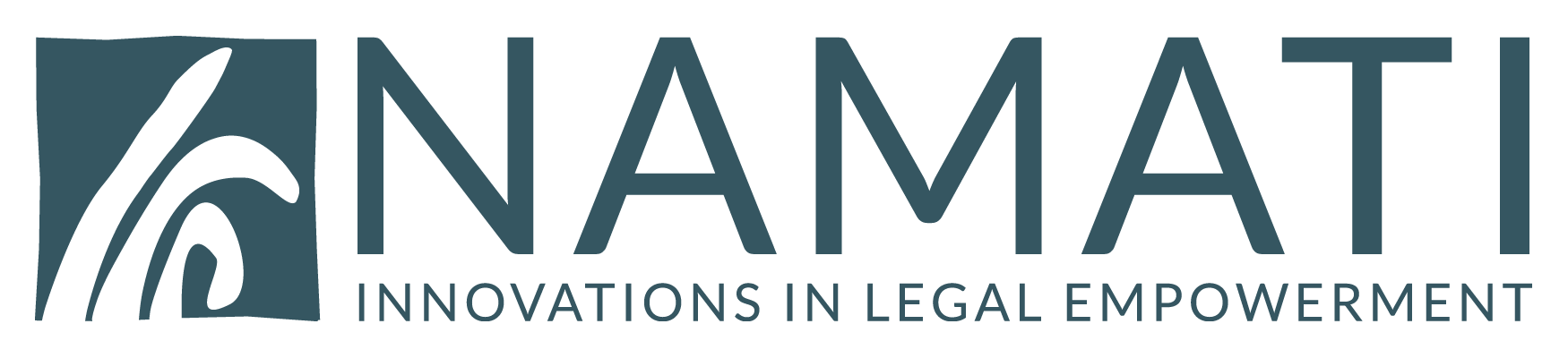 What is litigation? Cont.
The conduct of a lawsuit is called litigation. One who has a tendency to litigate rather than seek non-judicial remedies is called litigious.
A lawsuit may involve dispute resolution of private law issues between individuals, business entities or non-profit organizations. 
A lawsuit may also enable the state to be treated as if it were a private party in a civil case, as plaintiff or defendant regarding an injury, or may provide the state with a civil cause of action to enforce certain laws.
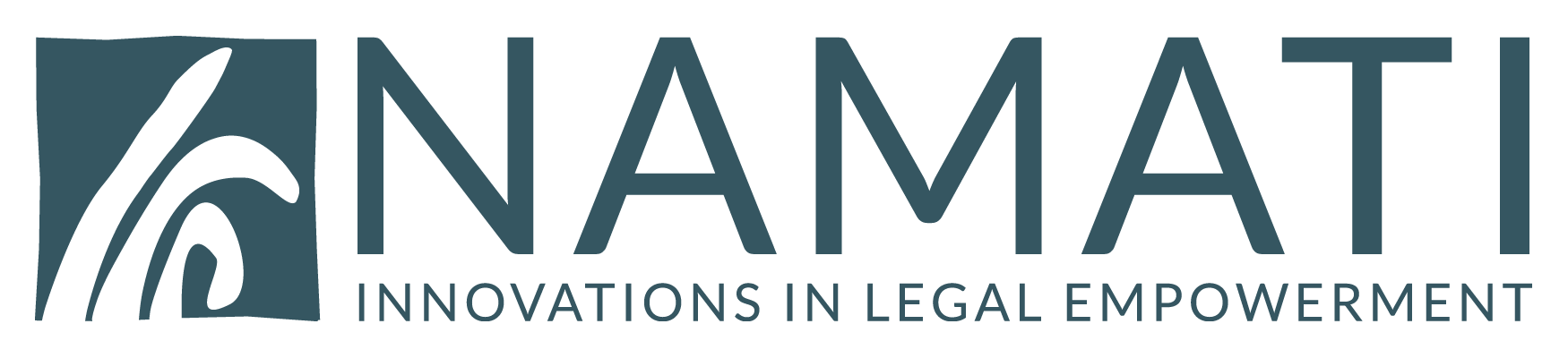 Parties in litigation
Plaintiff:  party who claims to have suffered injury/loss/damage 
Defendant- person against whom remedy is sought
Natural persons
Juristic persons
The state
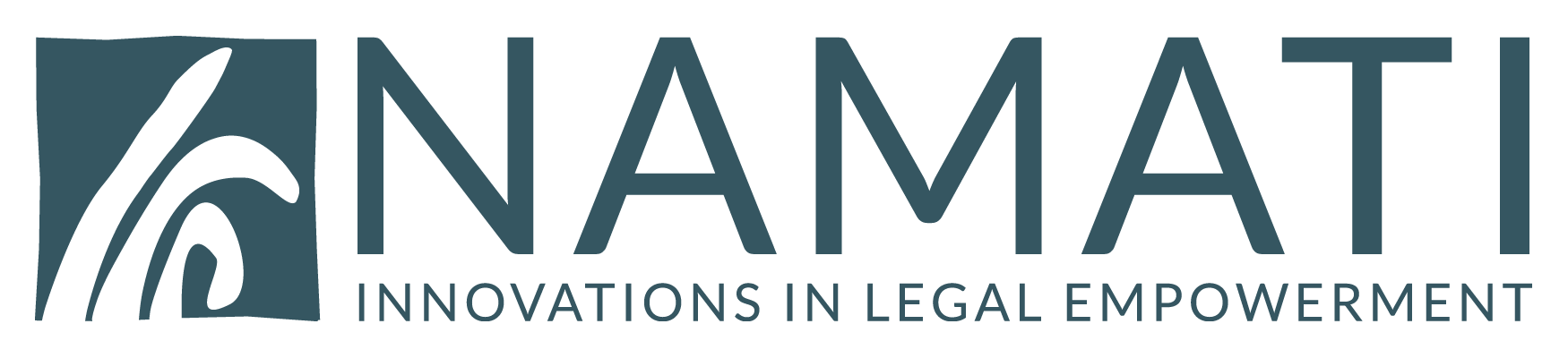 Pre-trial
Gathering of facts
Research
Identification of authorities
Letter before action
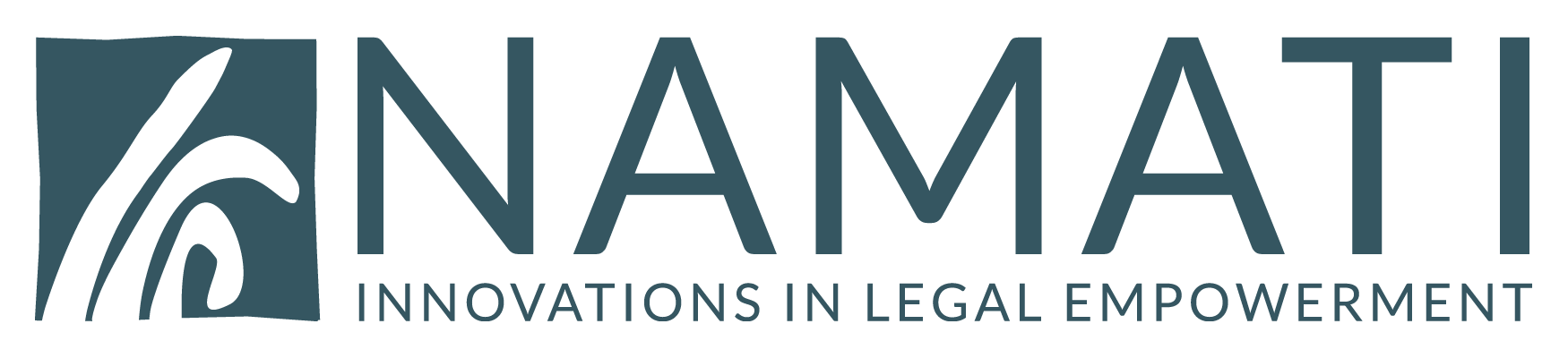 Trial
Presentation of claim and defence/counterclaim
Evidence-in-chief
Cross- examination
Re-examination
Burden of proof
Standard of proof- balance of probability
Judgment
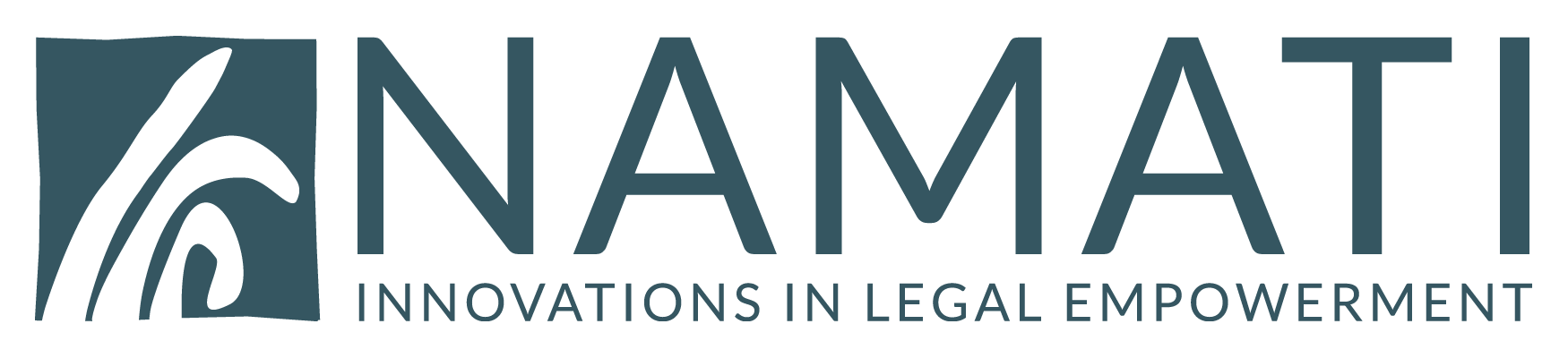 Post-trial
Enforcement/execution of judgment- bailiffs
Writ of fieri facias
Writ of possession
Attachment of debt
Garnishee
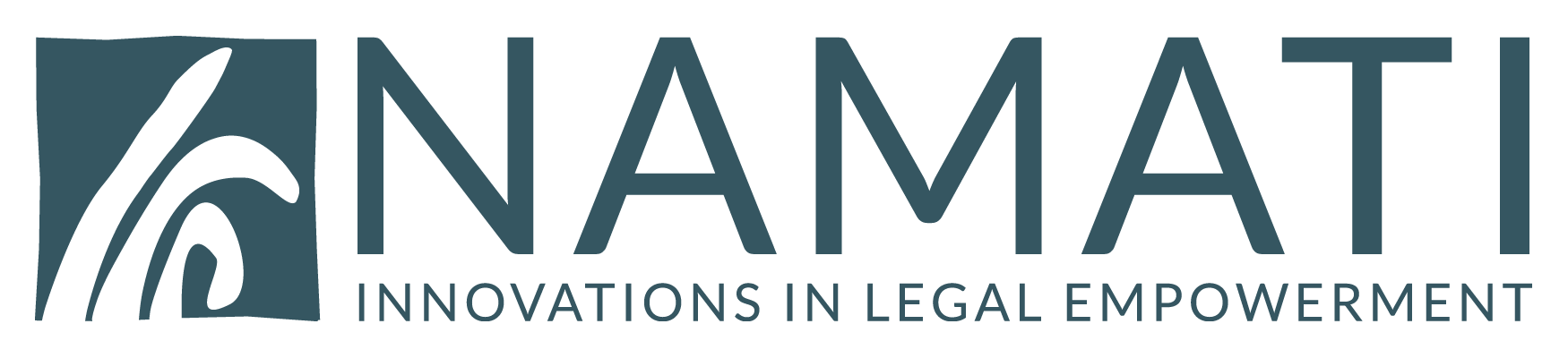 Criminal trial process
Presentation of evidence and defence
Evidence-in-chief
Cross- examination
Re-examination
Burden of proof (see: Woolmington v DPP 1935, next slide)
Standard of proof- beyond reasonable doubt
Trial by judge alone
Trial by jury
Verdict
Plea in mitigation- allocution
Sentencing
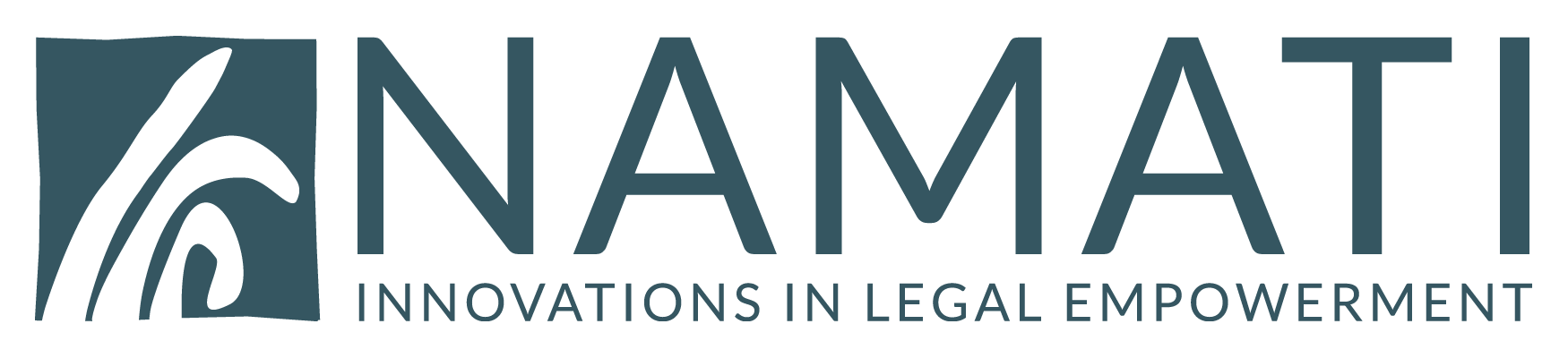 Woolmington v DPP (1935)
This is a famous case in English law, where the presumption of innocence was first articulated in the Commonwealth.
Reginald Woolmington was a 21-year-old farm labourer. On November 22, 1934, three months after his marriage to 17-year-old Violet Kathleen Woolmington, his wife left him and went to live with her mother. On December 10 Woolmington stole a shotgun and cartridges from his employer, sawed off the barrel, throwing it in a brook, and then bicycled over to his mother-in-law's house where he shot and killed Violet. He was arrested on January 23, 1935 and charged with the willful murder of his wife.
Woolmington claimed he did not intend to kill her. He wanted to win her back so he planned to scare her by threatening to kill himself if she did not come back. When questioning her about returning, he attempted to show her the gun that he was to use to kill himself. By accident, the gun went off shooting Violet in the heart.
The Trial judge ruled that the case was so strong against Woolmington that the onus was on him to show that the shooting was accidental. 
On February 14, 1935 Woolmington was convicted and sentenced to death.
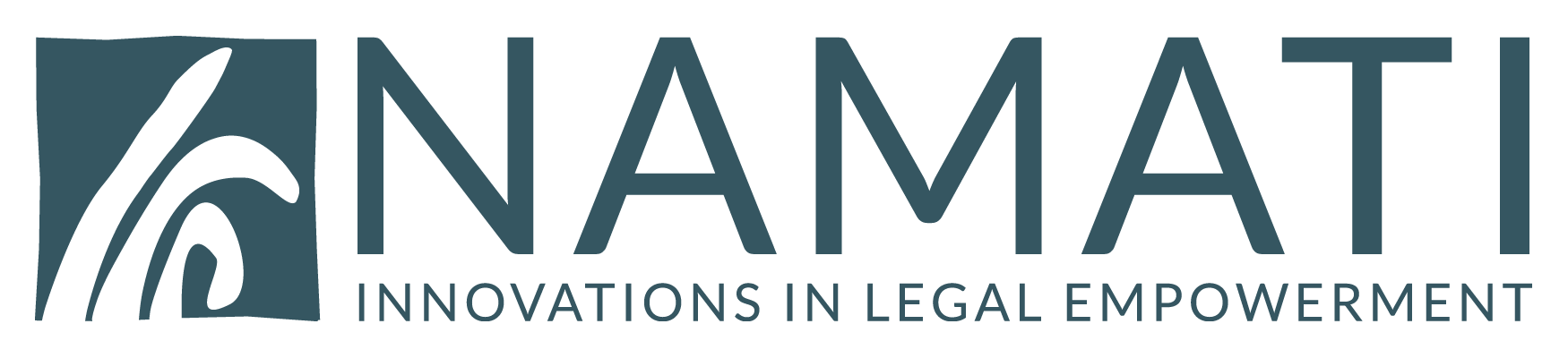 Woolmington cont.
On appeal to the Court of Criminal Appeal, Woolmington argued that the Trial judge misdirected the jury. 
The appeal judge discounted the argument using the common-law precedent as stated in Foster's Crown Law (1762).
	“... In every charge of murder, the fact of killing being first proved, all the circumstances of accident, necessity, or infirmity are to be satisfactorily proved by the prisoner, unless they arise out of the evidence produced against him; for the law presumeth the fact to have been founded in malice, unless the contrary appeareth…”
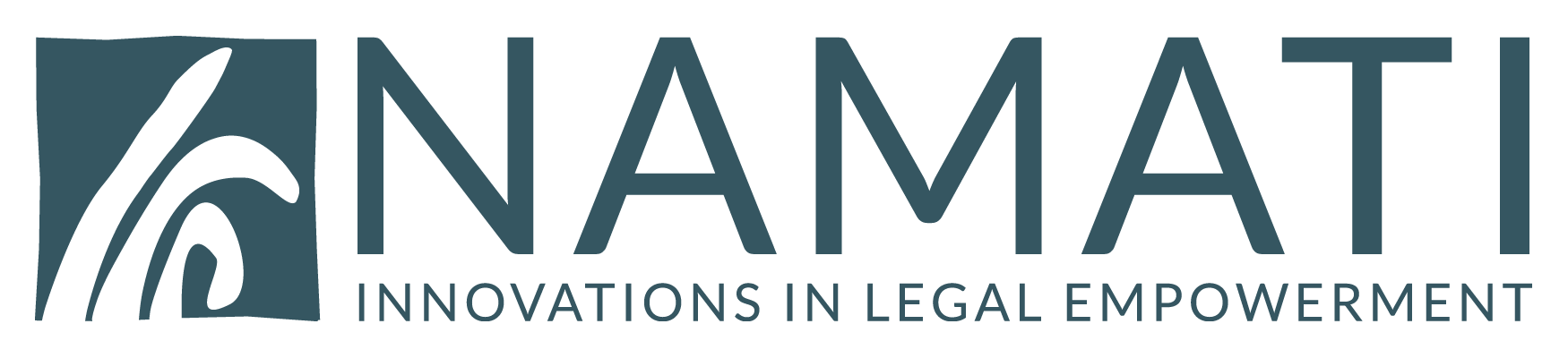 House of Lords ruling
The issue was whether the statement of law in "Foster's Crown Law" was correct when it said that where a death occurred, it is presumed to be murder unless proven otherwise.
In articulating the ruling, Viscount Sankey made his famous "Golden thread" speech:
	“Throughout the web of the English Criminal Law one golden thread is always to be seen, that it is the duty of the prosecution to prove the prisoner's guilt subject to what I have already said as to the defence of insanity and subject also to any statutory exception. If, at the end of and on the whole of the case, there is a reasonable doubt as to whether the prisoner killed the deceased with a malicious intention, the prosecution has not made out the case and the prisoner is entitled to an acquittal…When dealing with a murder case the Crown must prove (a) death as the result of a voluntary act of the accused and (b) malice of the accused.
The conviction was overturned and Woolmington acquitted. He was released three days before his scheduled execution date.
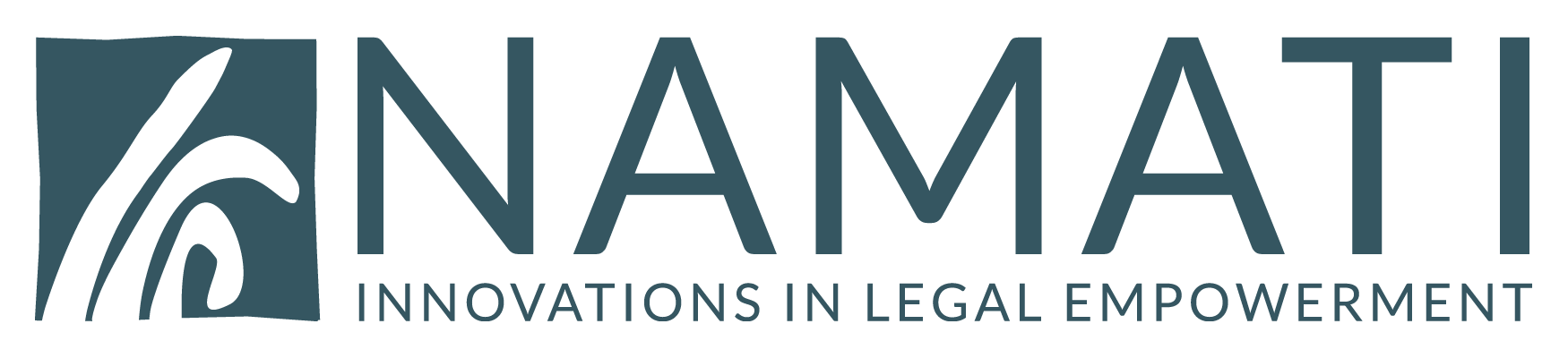 Miller v Minister of Pensions [1947]
Differentiating the burden of proof in criminal and civil cases
Criminal case
“”It need not reach certainty, but it must carry a high degree of probability. Proof beyond reasonable doubt does not mean proof beyond a shadow of a doubt. If the evidence is so strong against a man as to leave only a remote possibility in his favour which can be dismissed with the sentence “Of course it is possible but not in the least probable”, the case is proved beyond reasonable doubt.” 

	Civil case
“It must carry a reasonable degree of probability, not so high as is required in a criminal case. If the evidence is such that the tribunal can say: ‘we think it more probable than not’, the burden is discharged, but if the probabilities are equal it is not.” 
     - Lord Denning
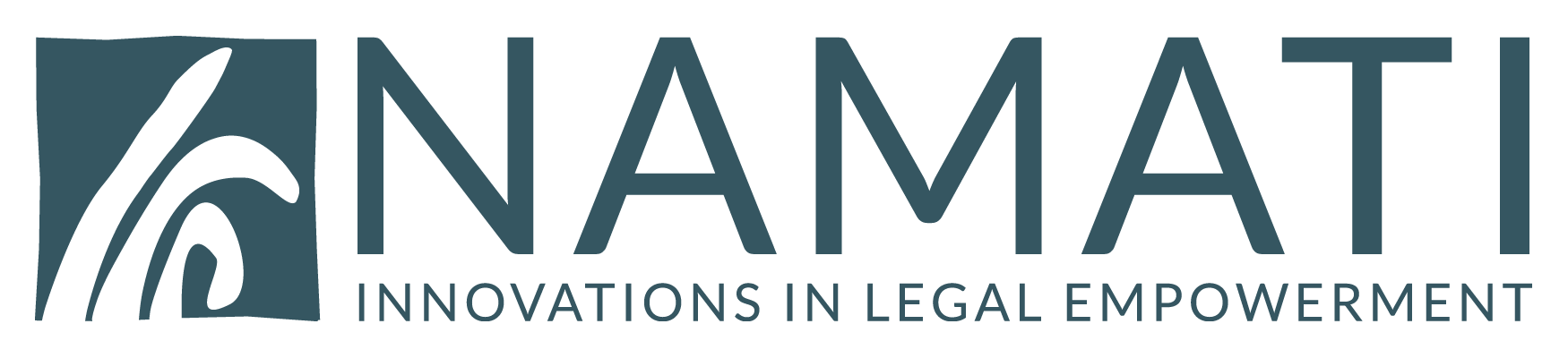 The End
Questions about Litigation?